Fizika
9-sinf
Mavzu: 
Ko‘z va ko‘rish.

O‘qituvchi: Toshkent shahar Uchtepa tumani 
287-maktab fizika fani o‘qituvchisi
Xodjayeva Maxtuma Ziyatovna.
Ko‘zning tuzilishi
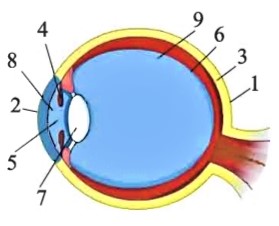 Ko‘rish
Buyumga qaralganda undan kelayotgan nur ko‘zga tushadi va to‘r pardada buyumning haqiqiy, kichiklashgan va to‘nkarilgan tasviri hosil bo‘ladi.
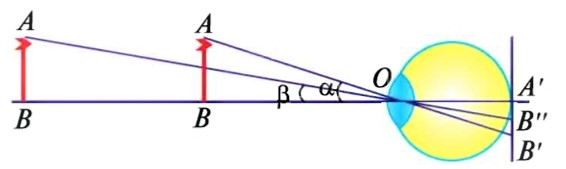 Ko‘rishdagi defektlar. Ko‘zoynak
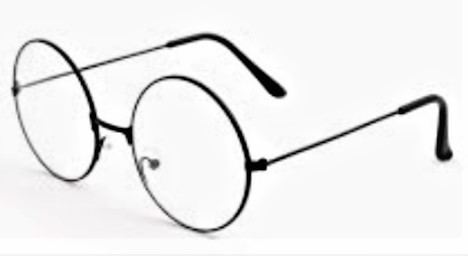 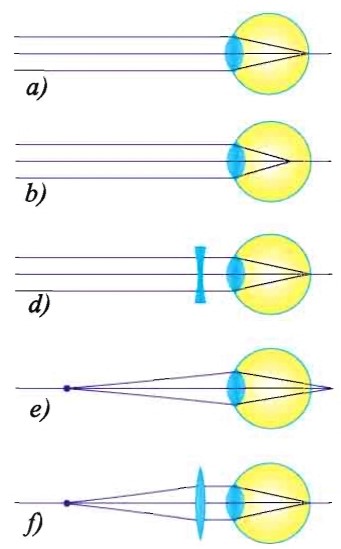 Yaqindan ko‘rarlik ko‘zlarda gavharning fokus masofasi me’yordan kam, ya’ni optik kuchi kattaroq bo‘ladi.
    Uzoqdan ko‘rarlik ko‘zlarda gavharning fokus masofasi me’yordan katta, ya’ni optik kuchi kichikroq bo‘ladi.
Uzoqdan va yaqindan ko‘rarlik
29-mashq 4-masala (157-bet)
Mustaqil bajarish uchun topshiriqlar
1. Mavzuni o‘qish va savollarga javob yozish.(156-bet)
2. 29-mashqning 5-masalasini yechish.(157-bet)